Sailing Directions
From paper to web -
		Greenland Harbour Pilot
Danish Geodata Agency
19 May 2017
Page 1
In December 2015 The Danish Hydrographic Office published 3 pilots as internet publications only and the paper version was withdrawn.
“Den grønlandske Havnelods”
”Den grønlandske Lods – Sejladsanvisninger Østgrønland”
“Den grønlandske Lods – Generelle oplysninger om Østgrønland”
And the first English version.
“Greenland Pilot – Sailing Directions for East Greenland”
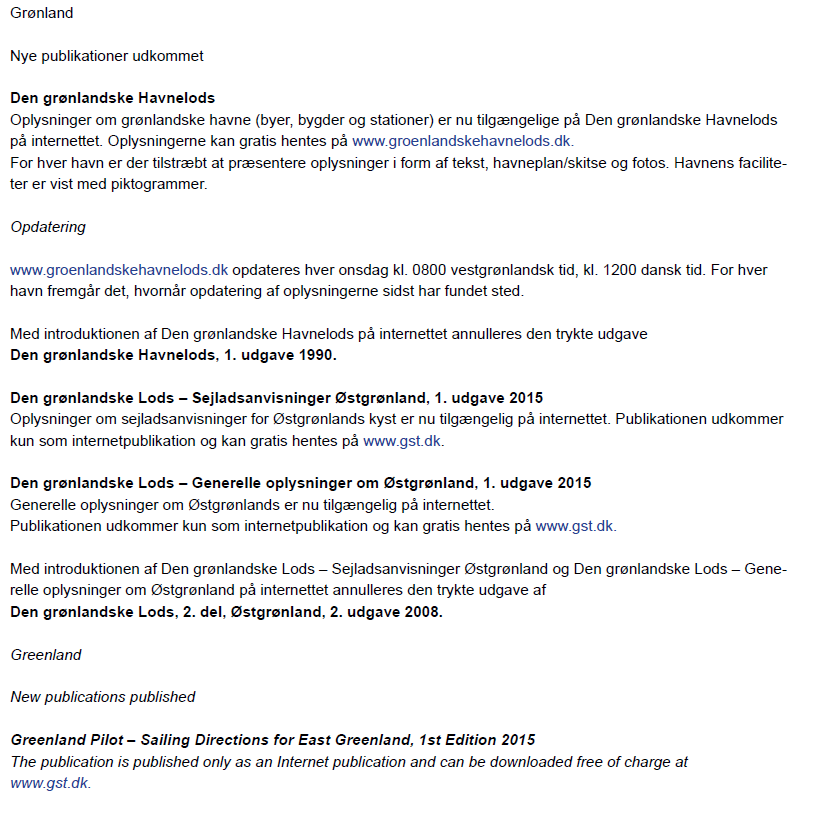 Danish Geodata Agency
19 May 2017
Page 2
Greenland Harbour PilotFrom printed publication to web
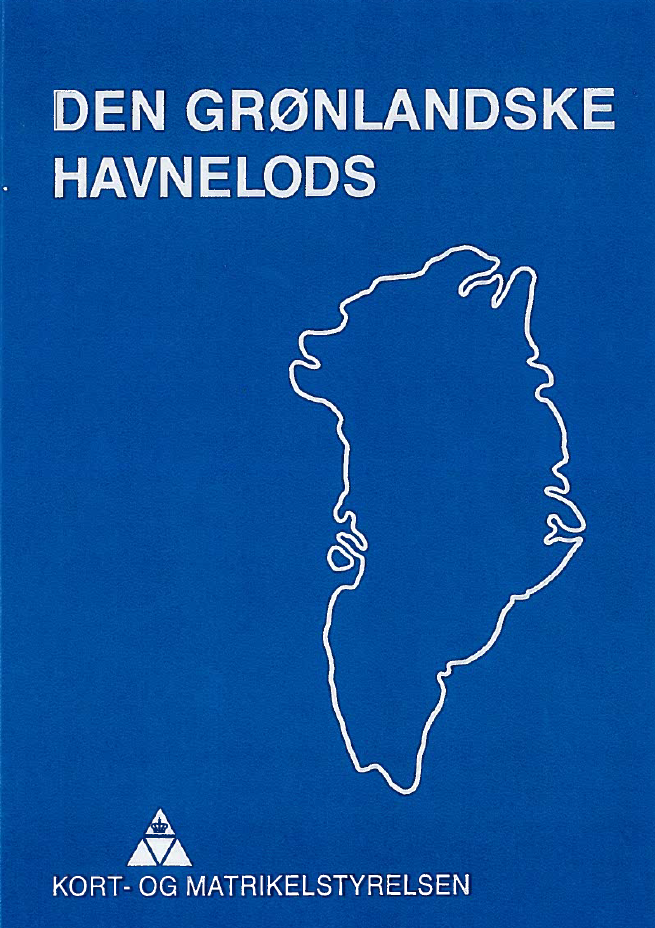 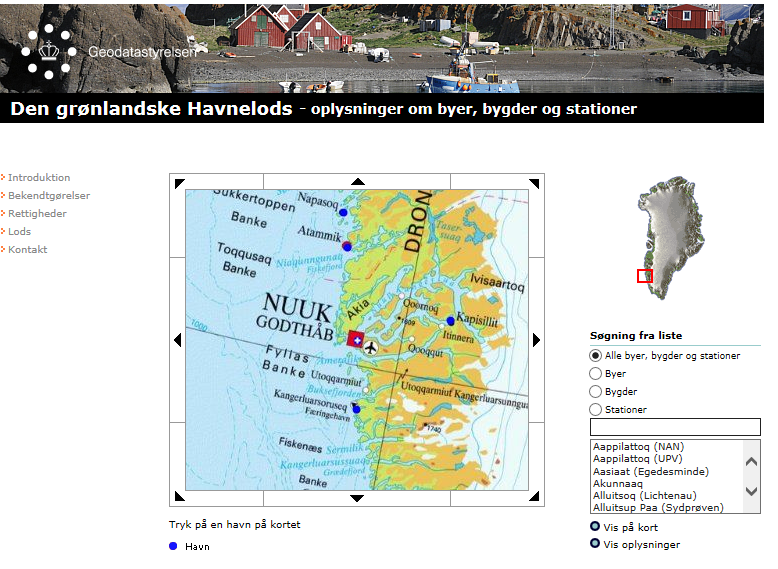 Danish Geodata Agency
19 May 2017
Page 3
Greenland Harbour PilotData available in printed publication (Ikerassuaq Vejrstation)
Danish Geodata Agency
19 May 2017
Page 4
Greenland Harbour PilotData available in printed publication (Ikerassuaq Vejrstation)
Danish Geodata Agency
19 May 2017
Page 5
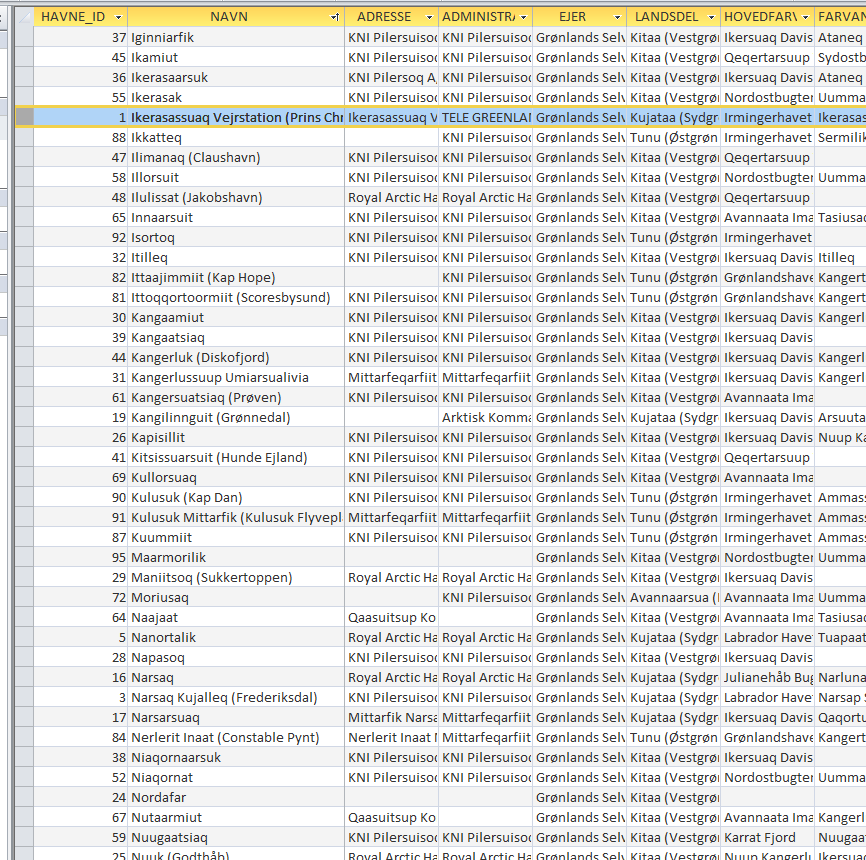 Data from 96 harbours and settlements was entered manually.
A large amount of outdated data should be updated. 
Due to poor infrastructure in Greenland alternative fact finding was necessary.
Danish Geodata Agency
19 May 2017
Page 6
Greenland Harbour PilotInformation available on web (Ikerassuaq Vejrstation)
http://www.gronlandskehavnelods.dk
Danish Geodata Agency
19 May 2017
Page 7
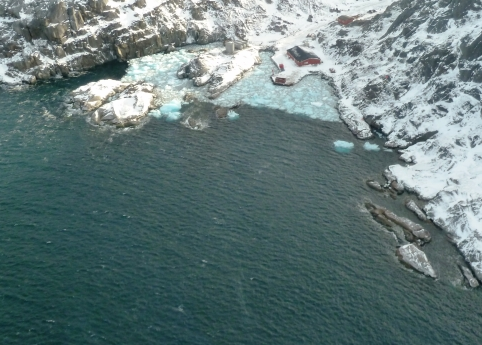 Greenland Harbour Pilot
Information available on web 
456 photos from 
Captains
Shipping Companies
Icepatrol

All photos customized manually.
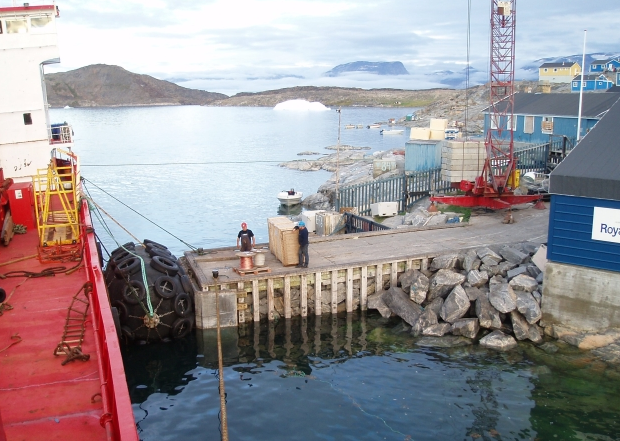 Danish Geodata Agency
19 May 2017
Page 8
Greenland Harbour Pilot
Information available on web 
166 plans 
Different quality
All plans customized manually in 3 different formats.
Need for new type of notes
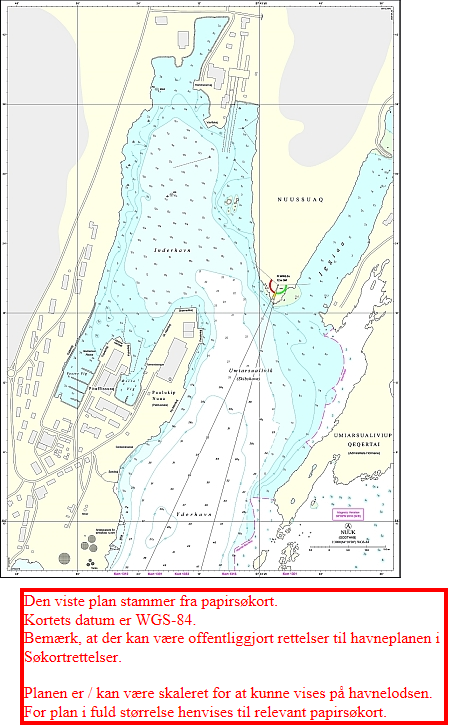 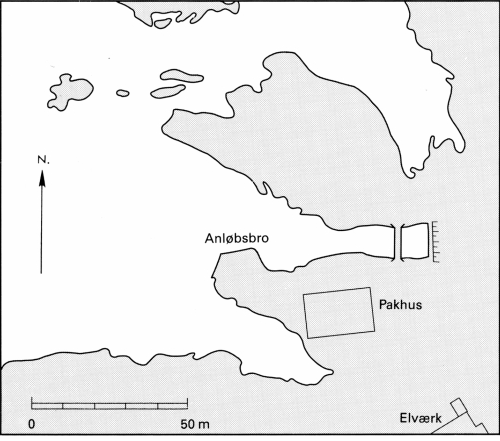 Danish Geodata Agency
19 May 2017
Page 9
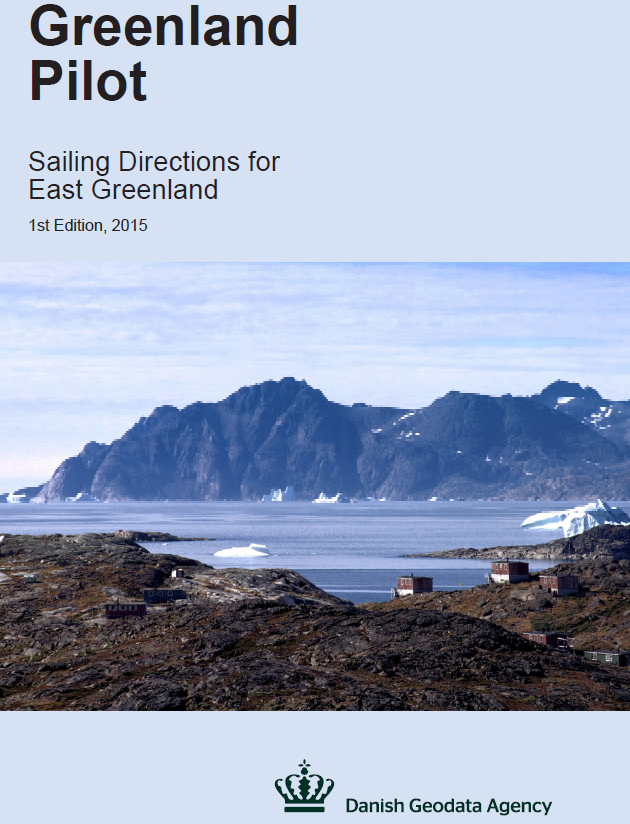 Web publication
can be downloaded free of charge
Sailing Directions for East Greenland
General information about East Greenland
Explanations of the place names
Web information
Den danske Havnelods
Den grønlandske Havnelods
Navigation.gl
Mariners' Routeing Guide Baltic Sea
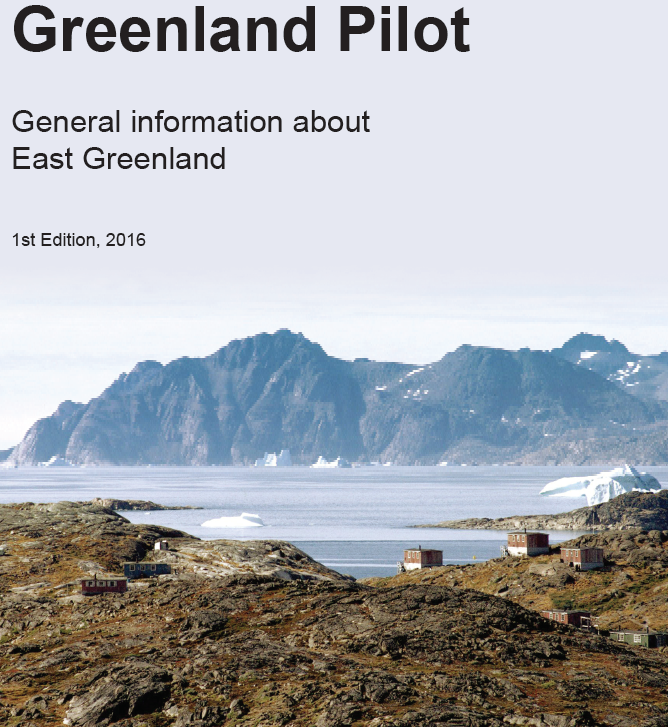 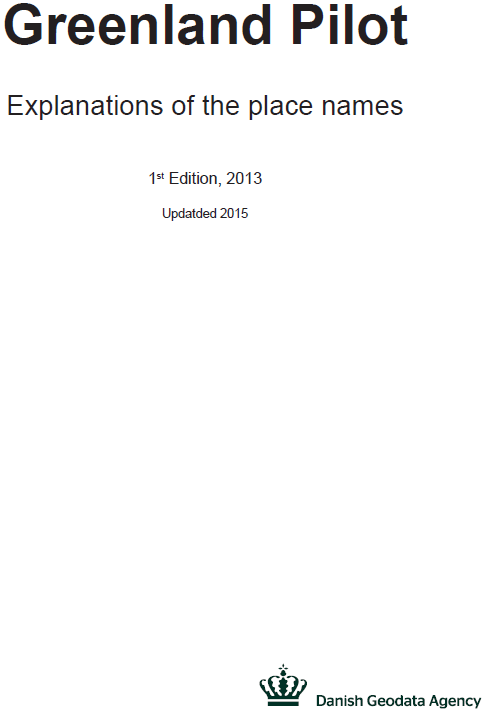 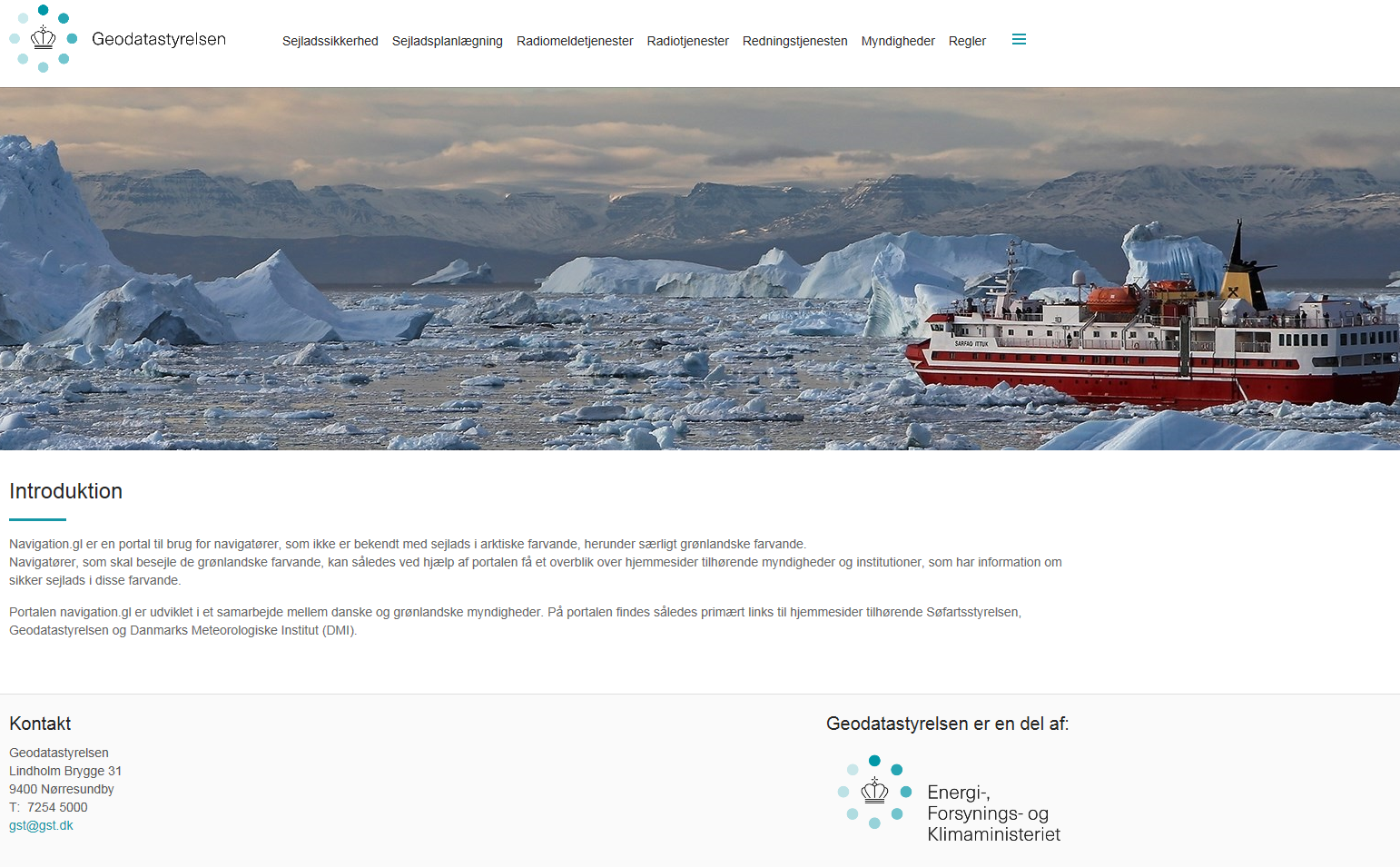 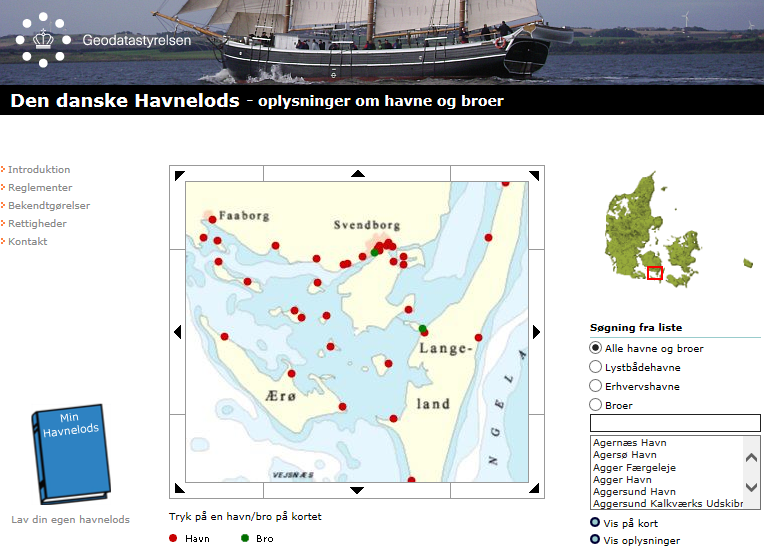 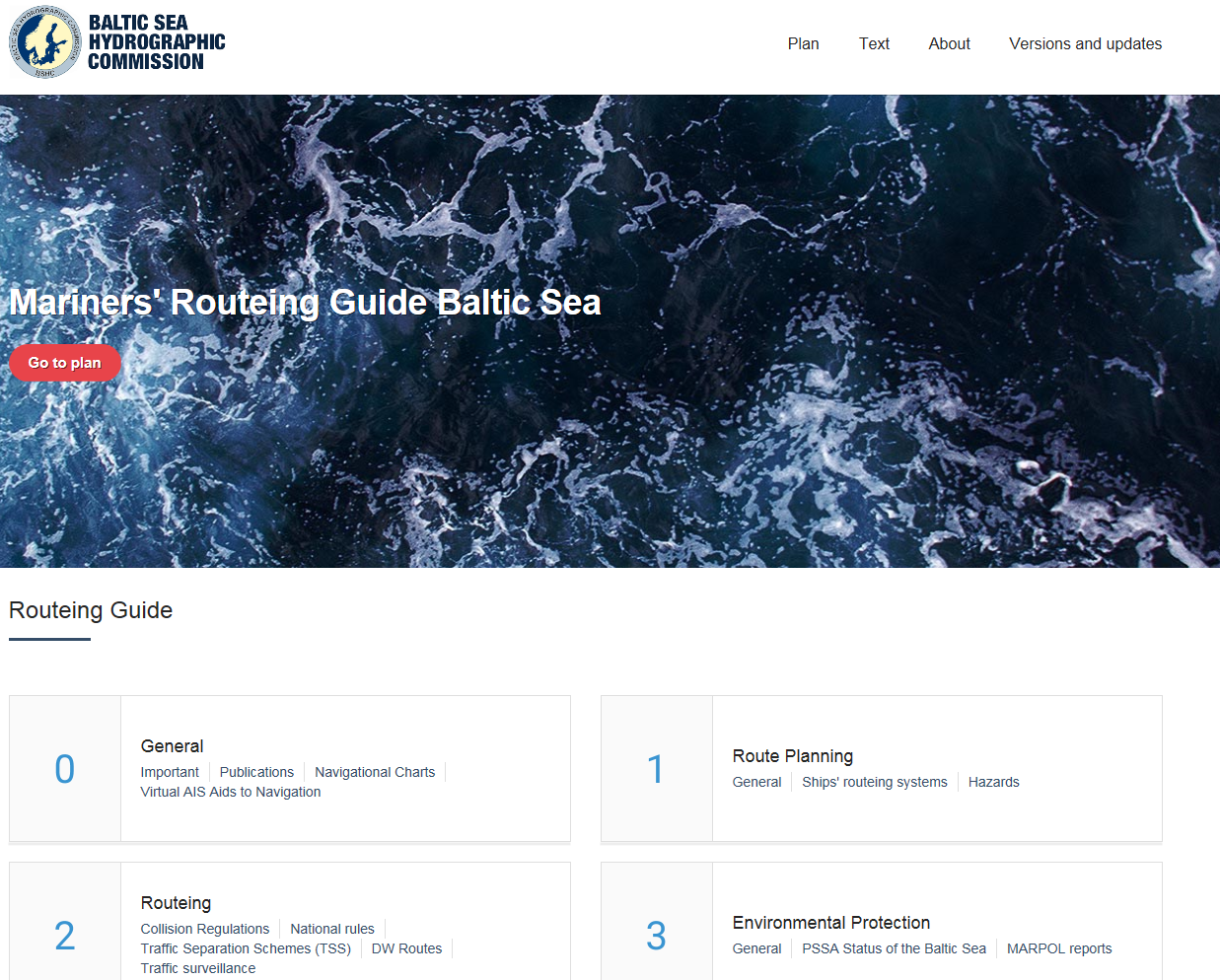 Danish Geodata Agency
19 May 2017
Page 10